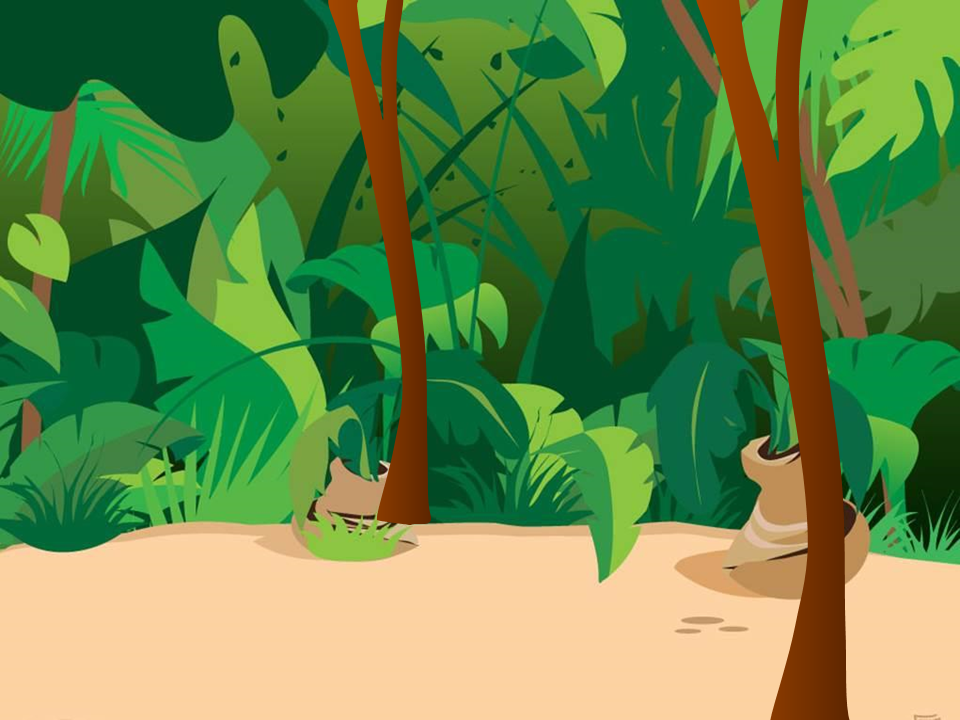 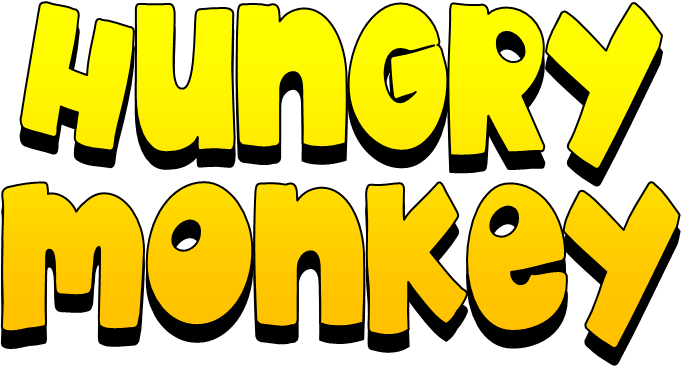 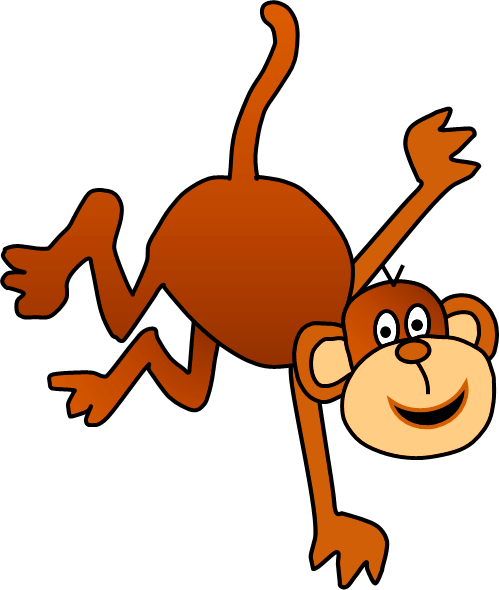 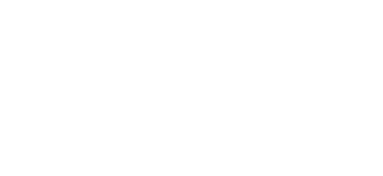 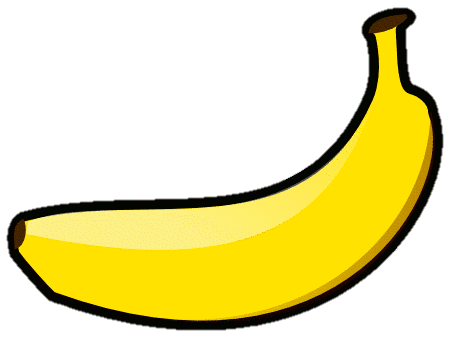 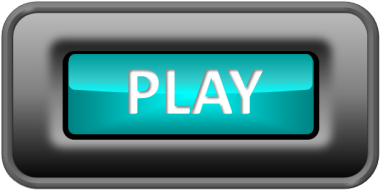 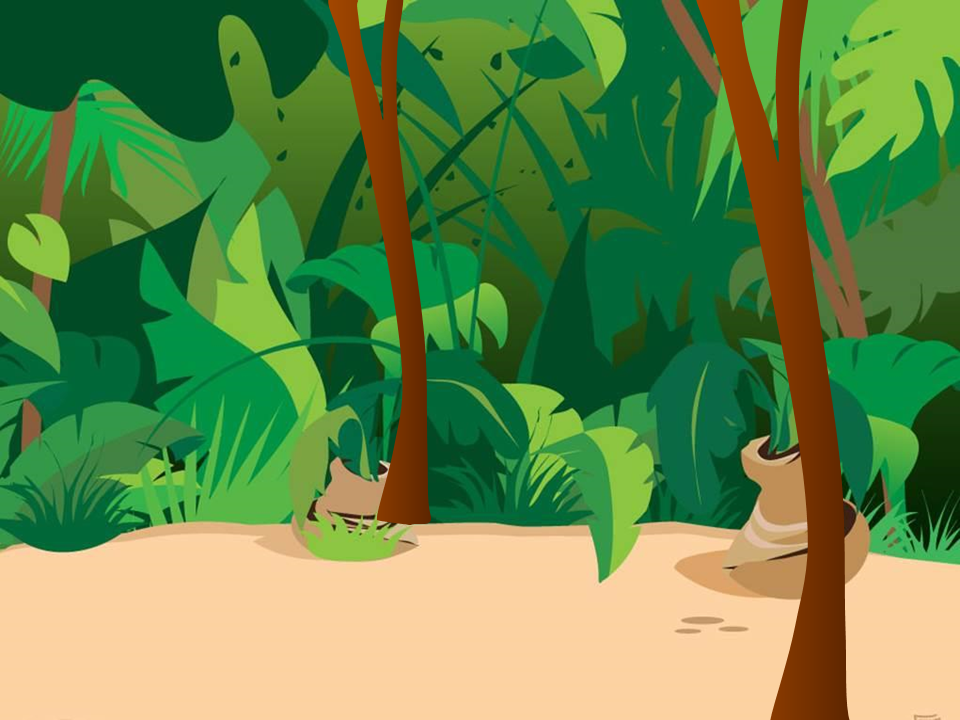 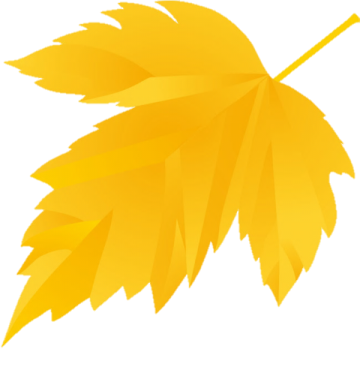 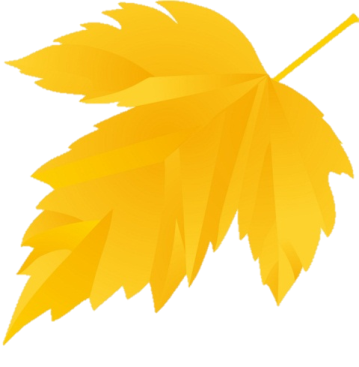 THAmK YOU!
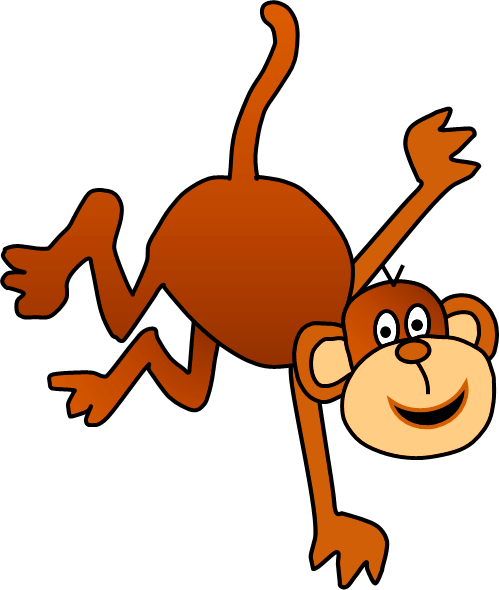 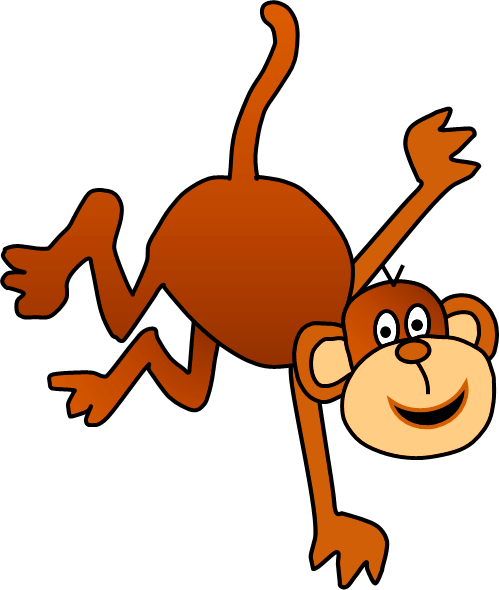 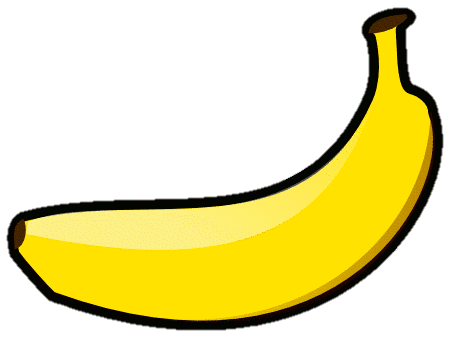 Om, ôm , ơm
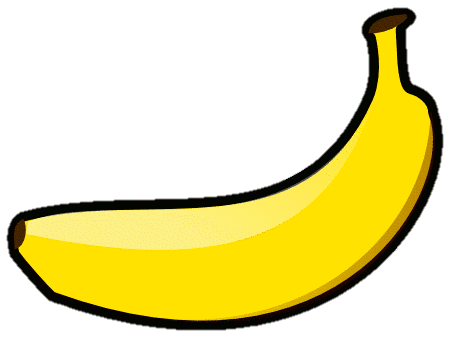 mEXT
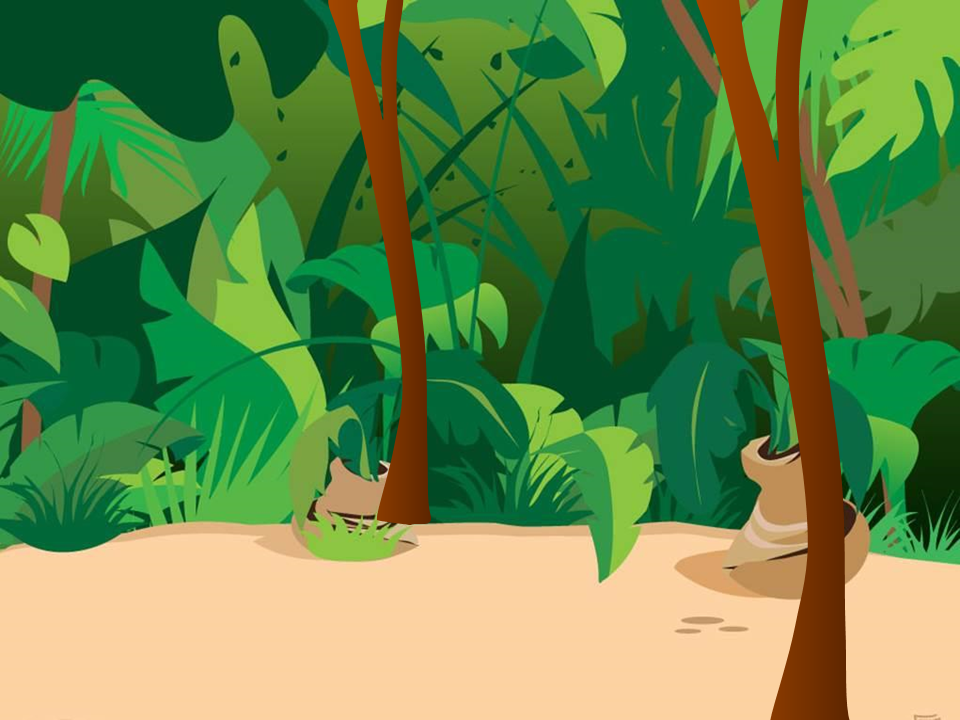 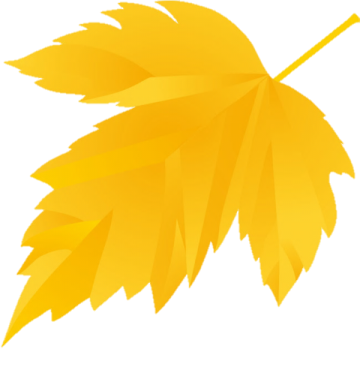 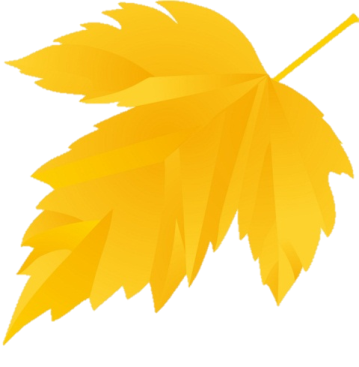 THAmK YOU!
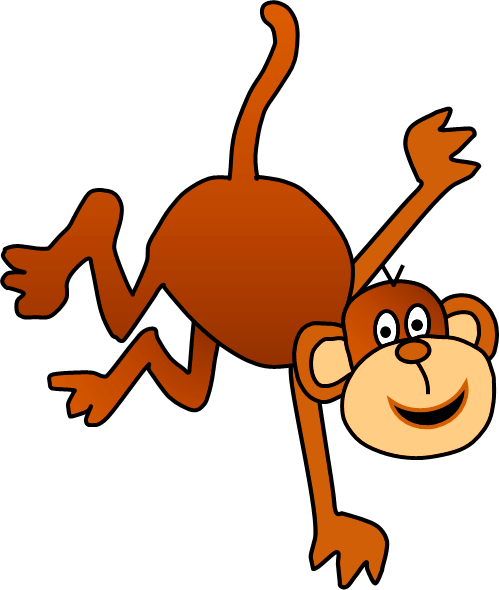 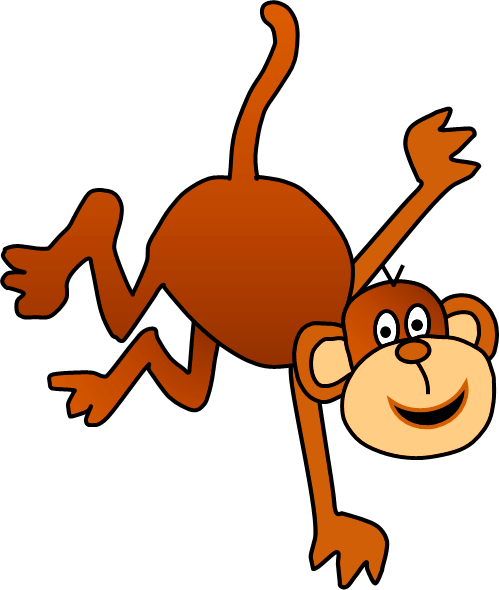 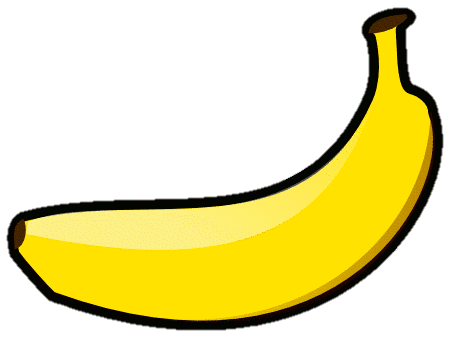 bơm xe
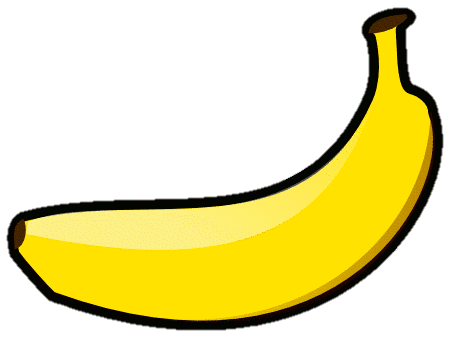 mEXT
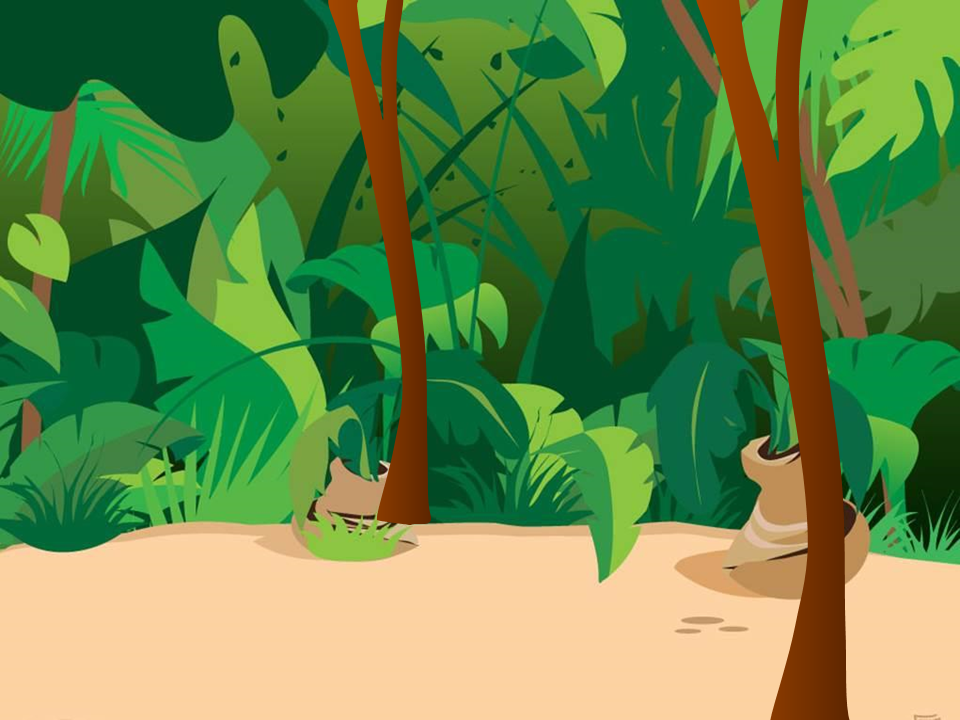 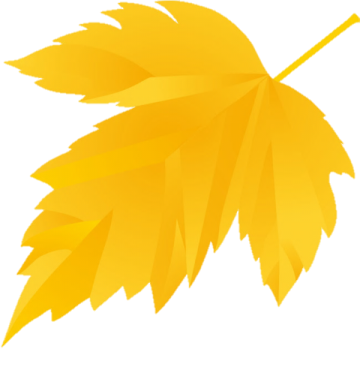 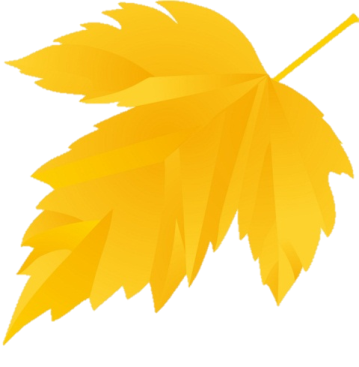 THAmK YOU!
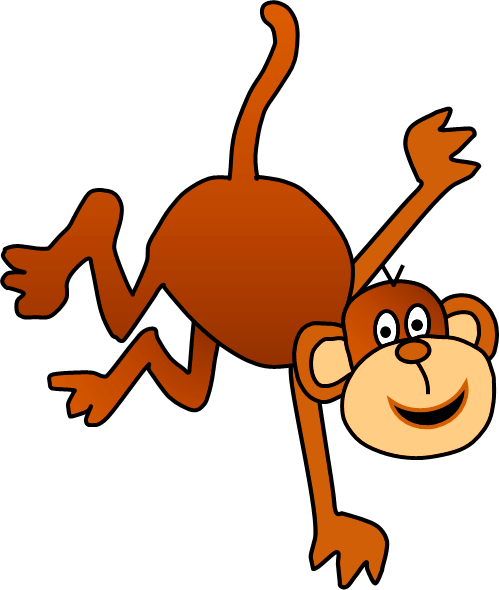 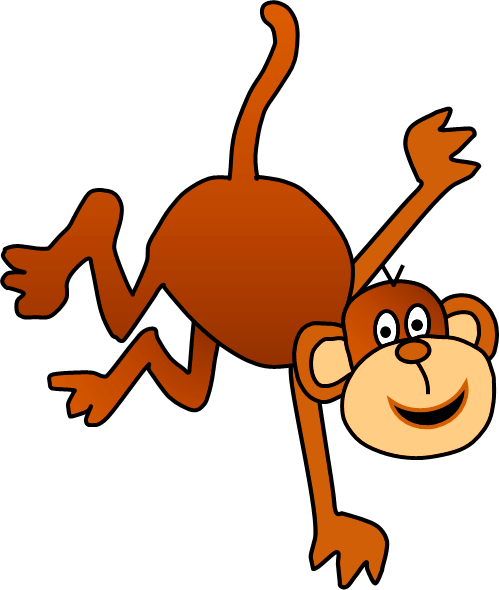 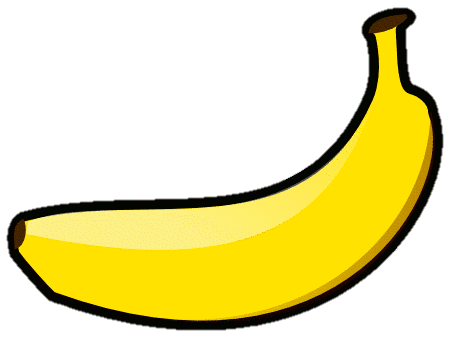 thôn xóm
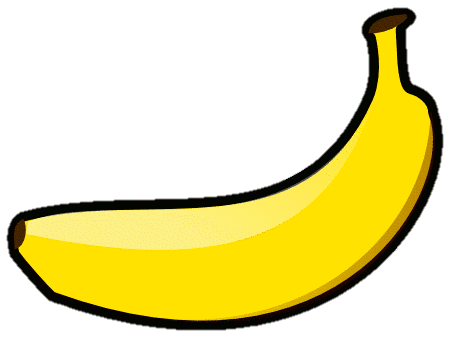 mEXT
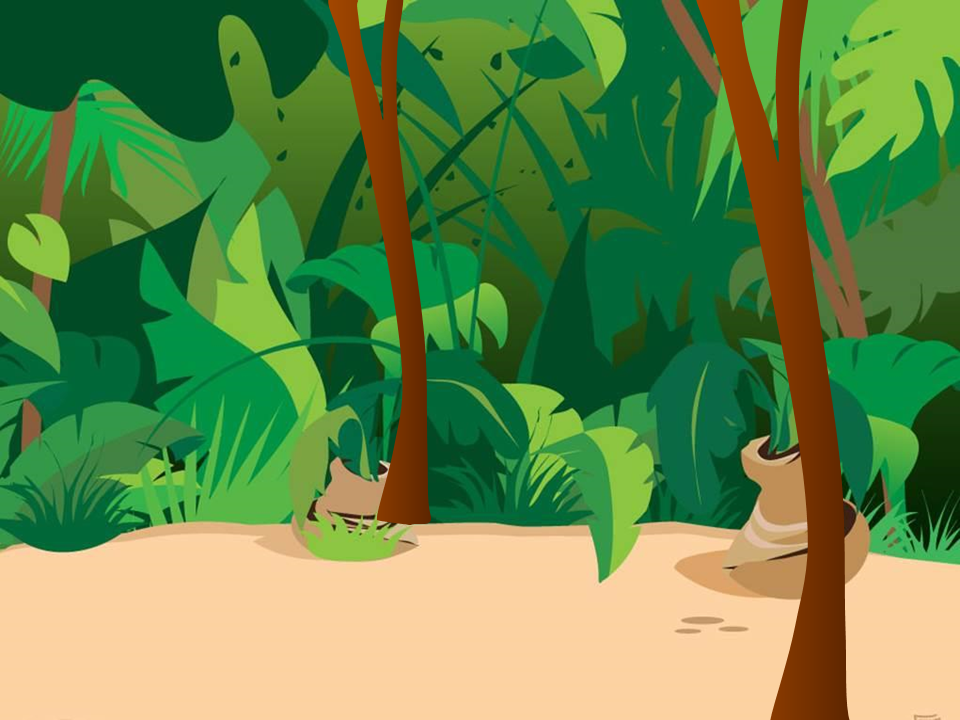 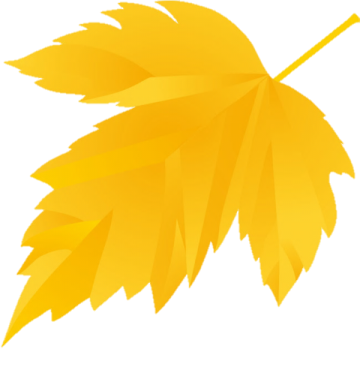 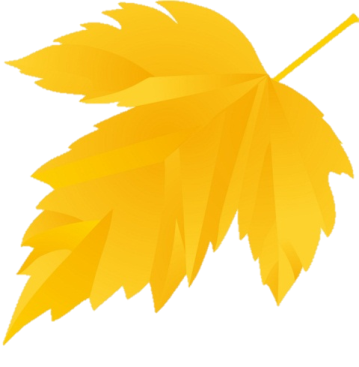 THAmK YOU!
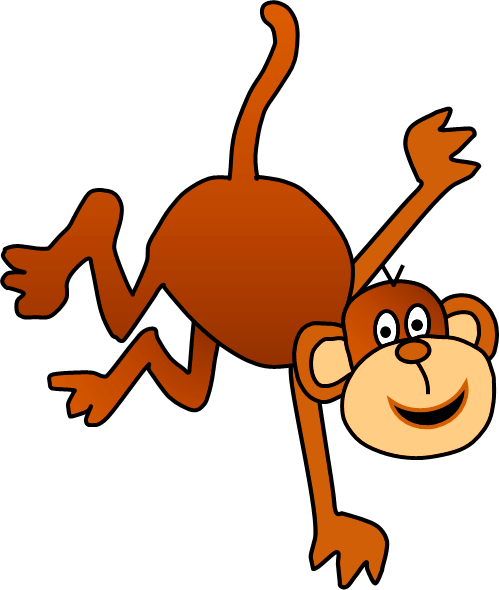 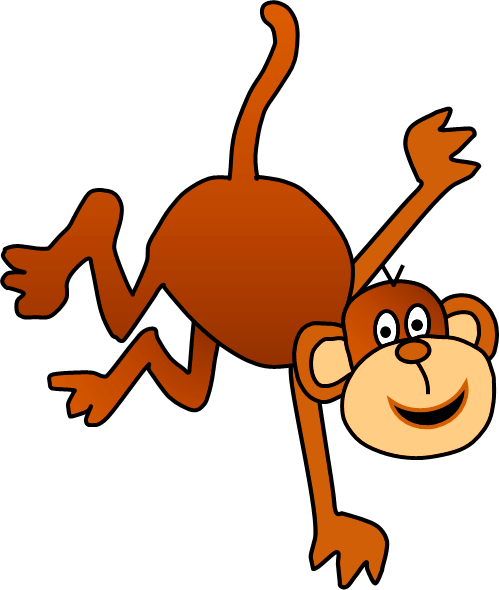 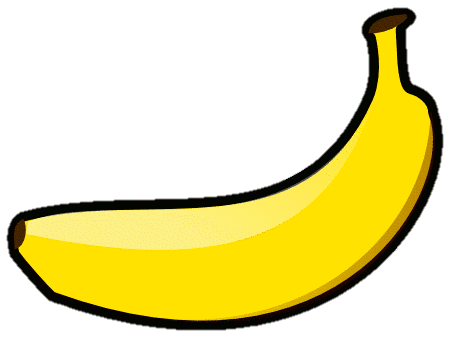 chôm chôm
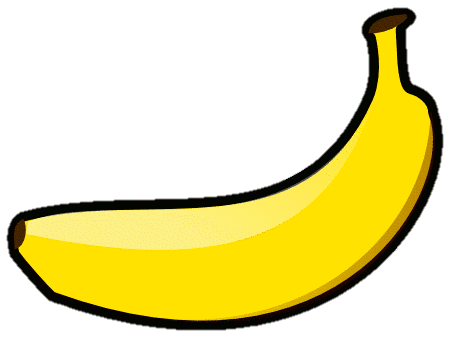 mEXT
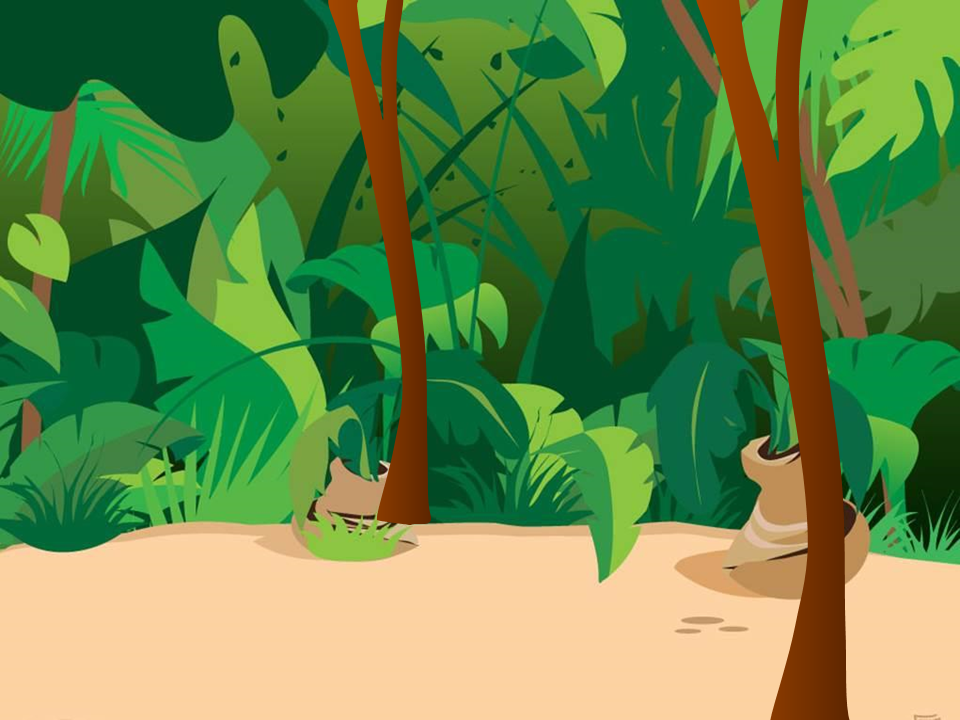 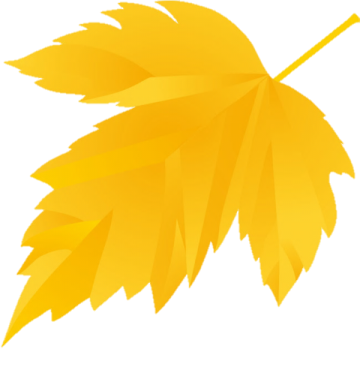 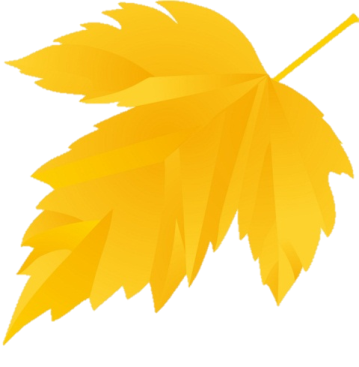 THAmK YOU!
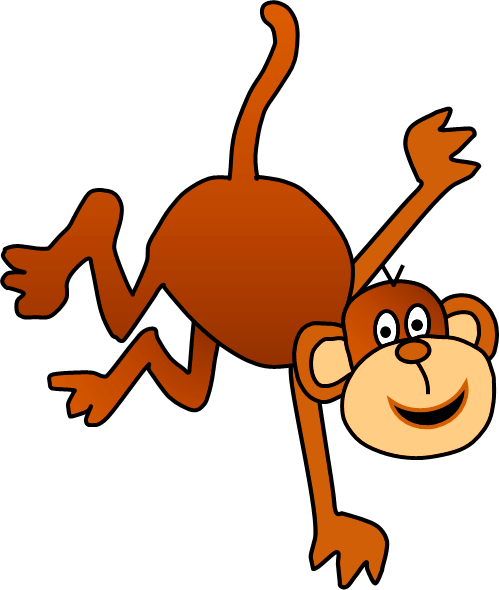 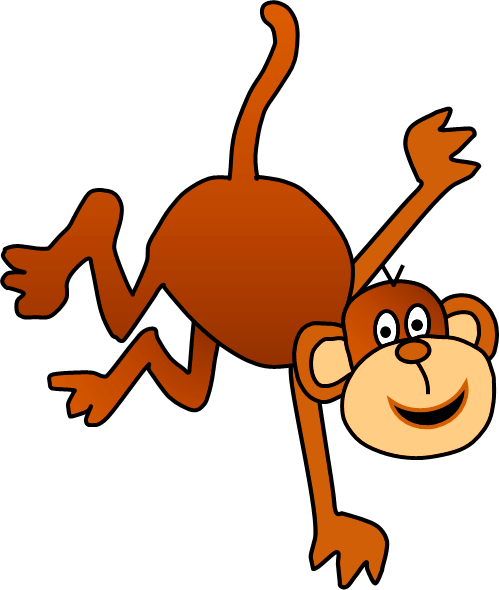 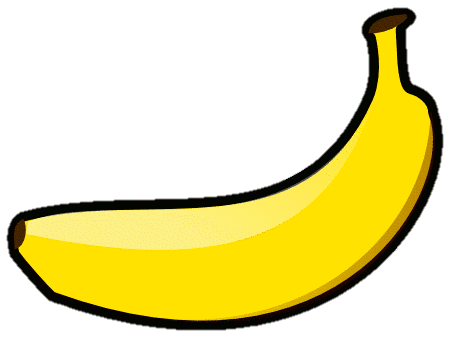 lom khom
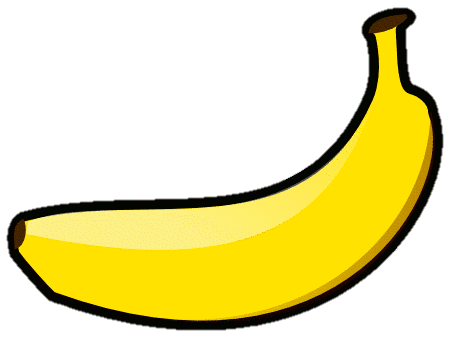 mEXT
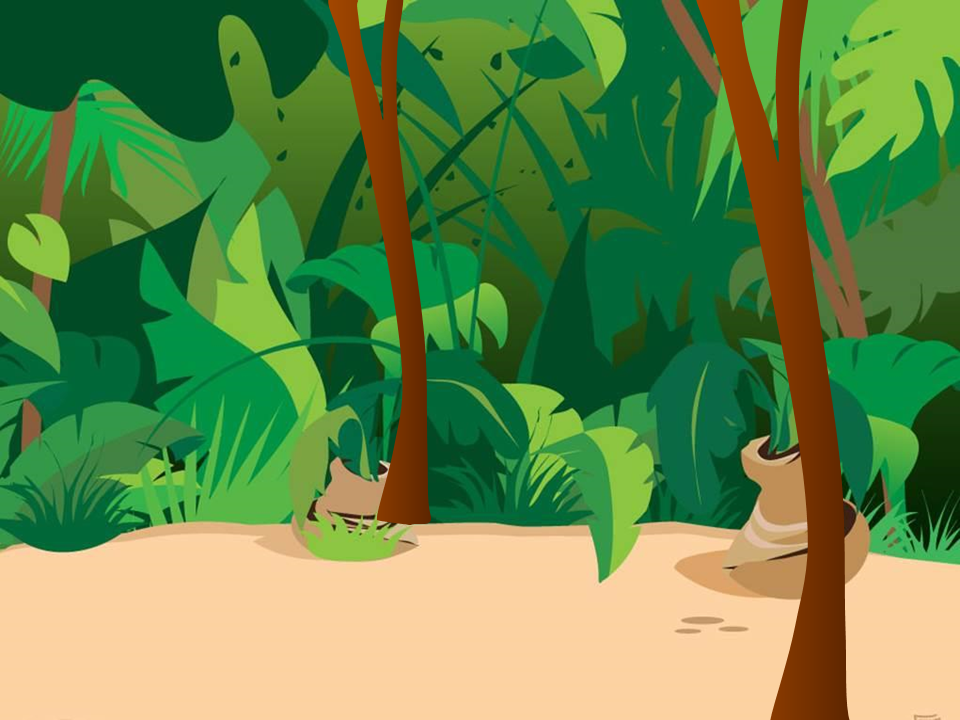 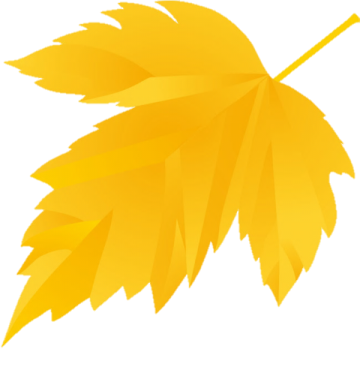 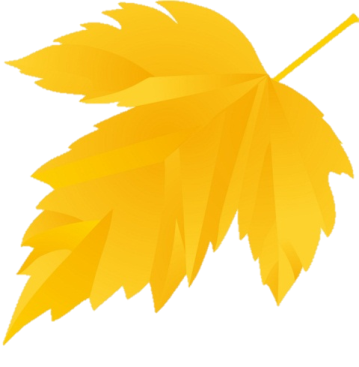 THAmK YOU!
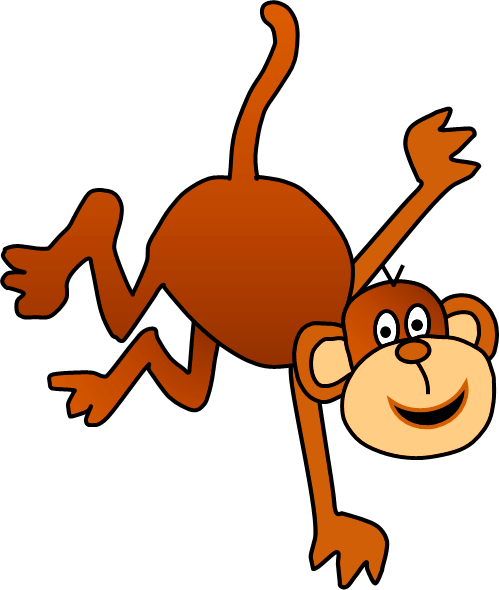 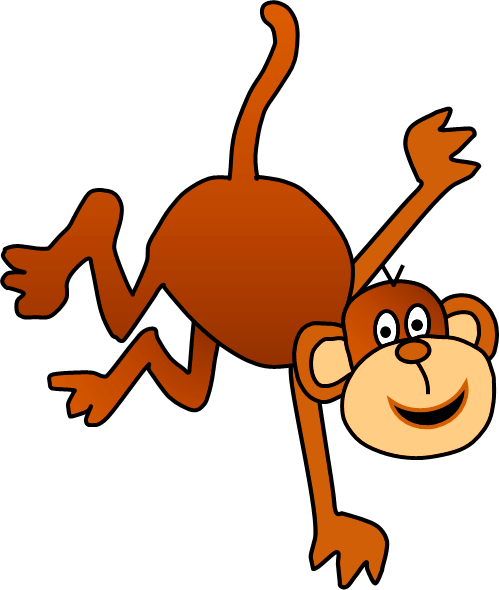 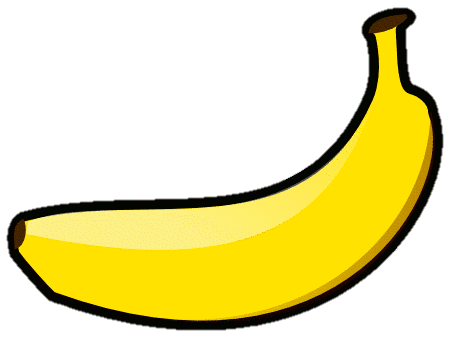 Nhà bé Hà có chú chó đốm.
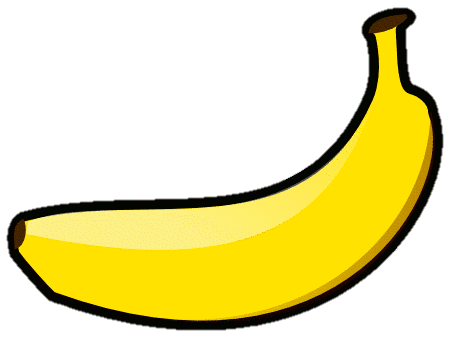 mEXT
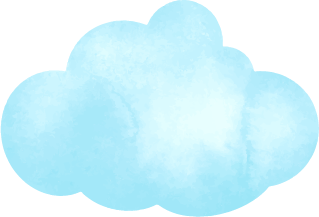 Thứ ba  ngày 31 tháng 10 năm 2023
Tiếng Việt
Bài 37: em êm im um
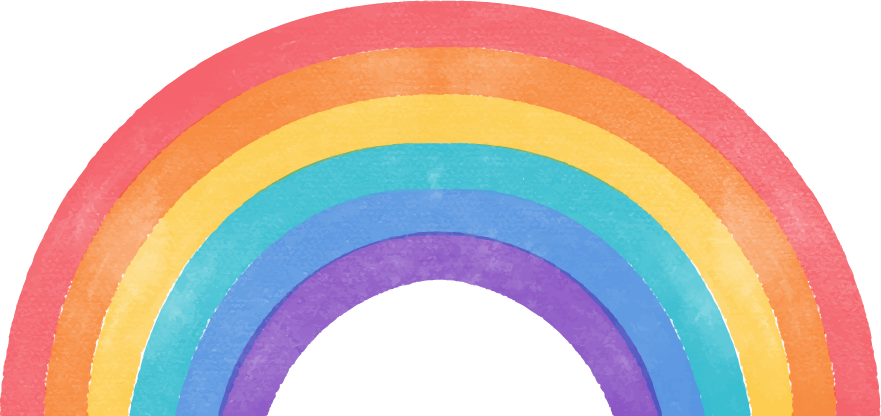 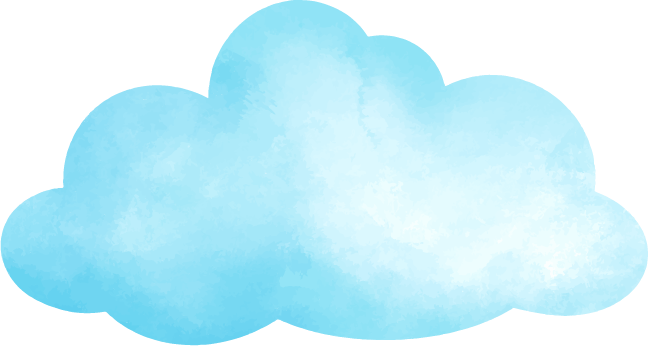 GIÁO VIÊN: Đường Thị Hồng
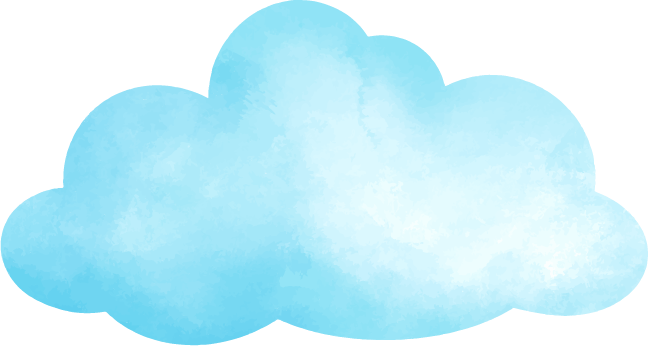 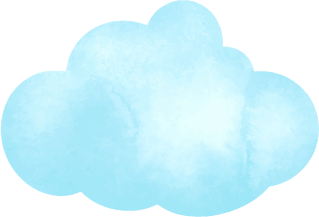 Thứ ba  ngày 31 tháng 10 năm 2023
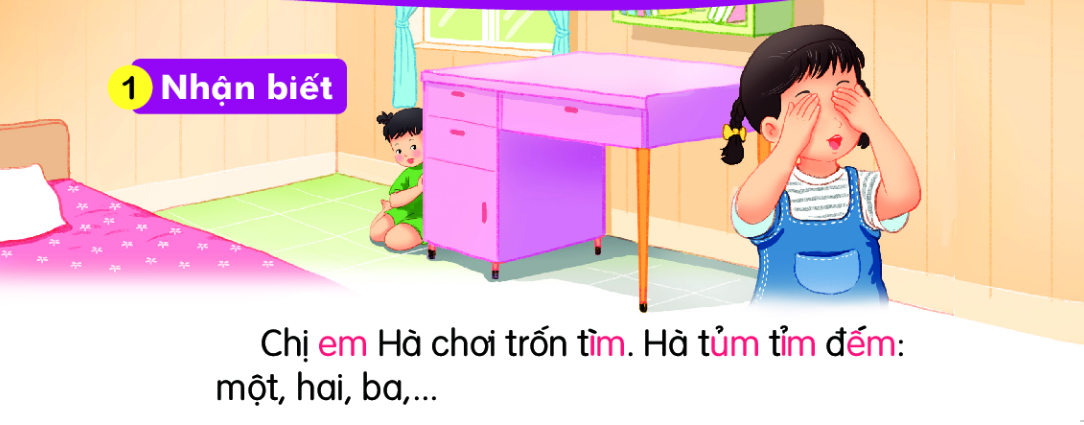 em
Chị em Hà chơi trốn tìm. Hà tủm tỉm đếm: một, hai, ba,…
tìm
tủm
đếm
tỉm
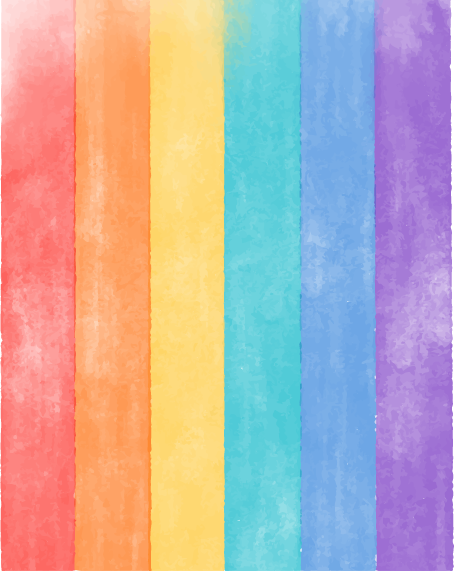 Thứ ba  ngày 31 tháng 10 năm 2023
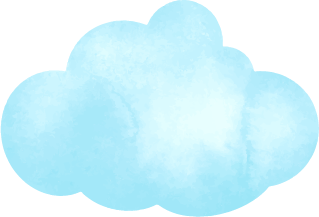 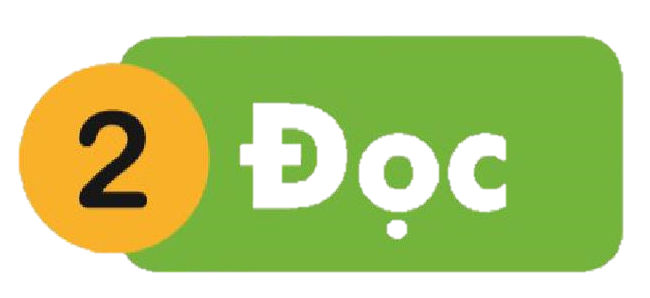 um
em
êm
im
êm
đ
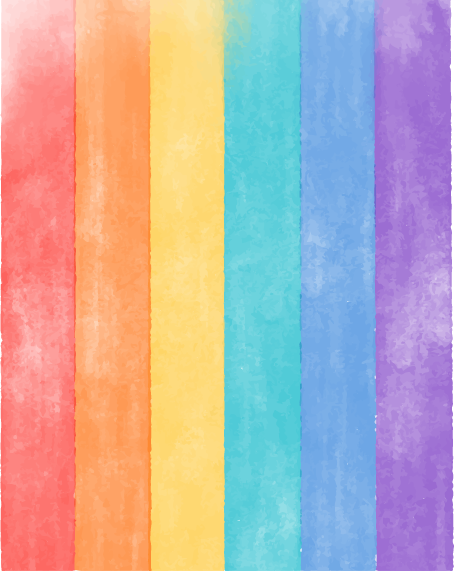 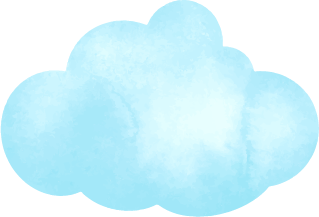 đếm
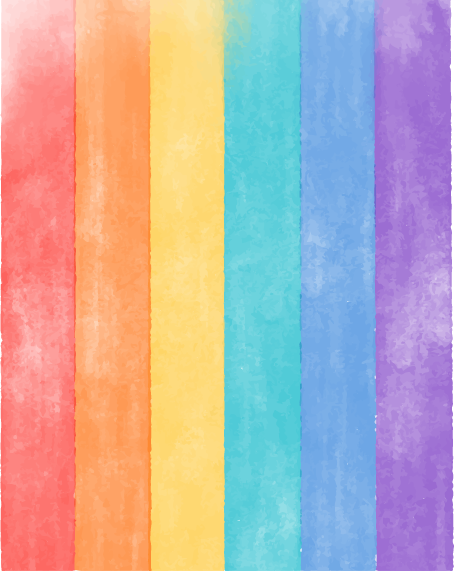 Thứ ba  ngày 31 tháng 10 năm 2023
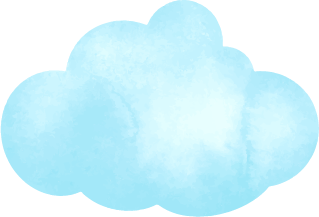 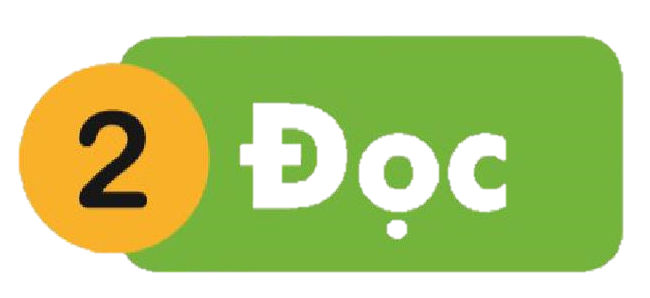 êm
nếm
em
kem
hẻm
mềm
em
êm
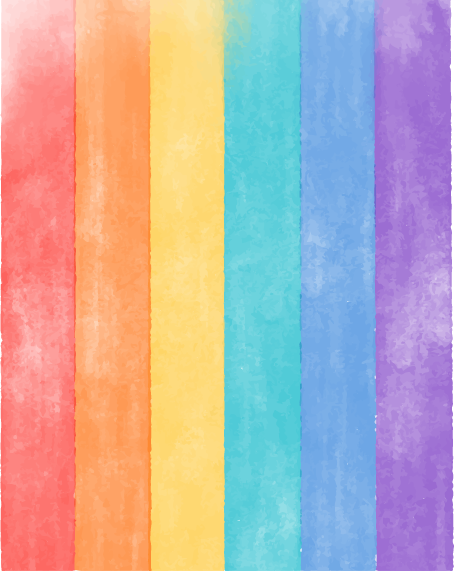 um
ím
um
chụm
mũm
tím
mỉm
mỉm
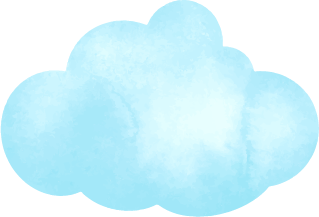 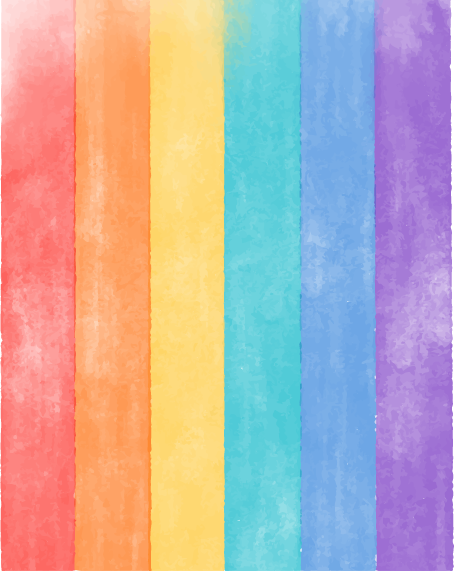 Thứ ba  ngày 31 tháng 10 năm 2023
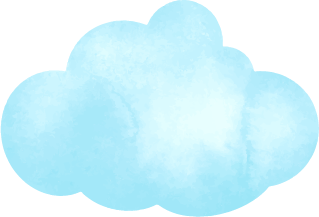 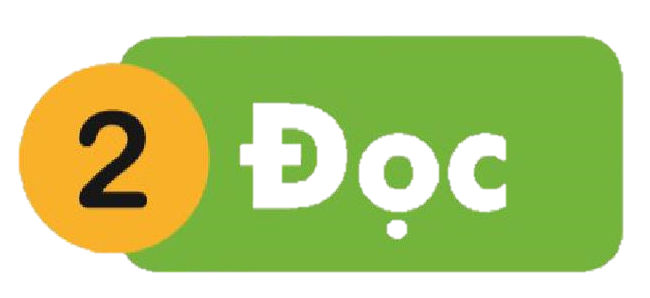 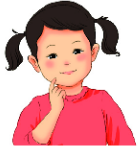 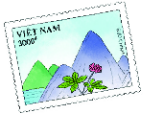 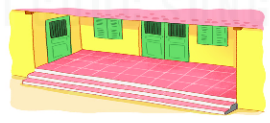 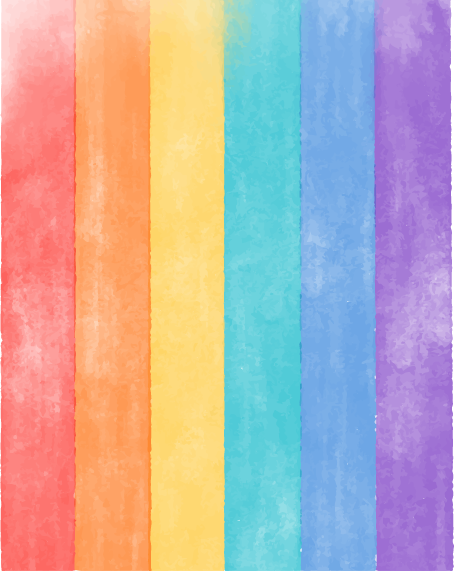 tủm tỉm
tủm
tỉm
thềm
tem thư
em
thềm nhà
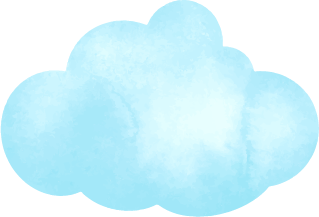 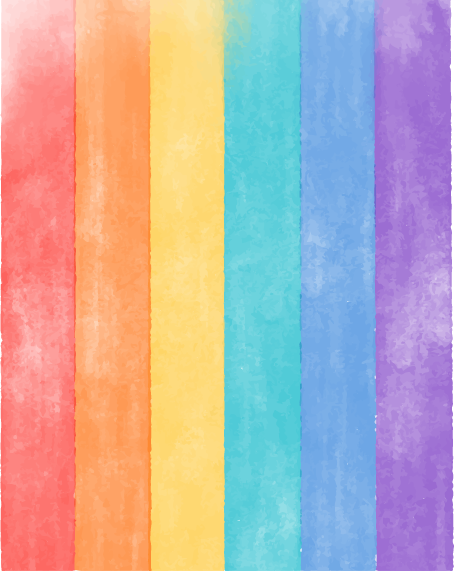 3
Viết
Thứ ba  ngày 31 tháng 10 năm 2023
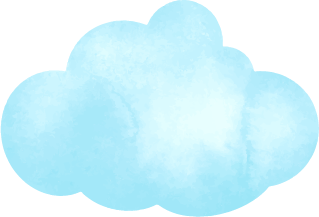 em êm im um
thềm nhà tủm tỉm
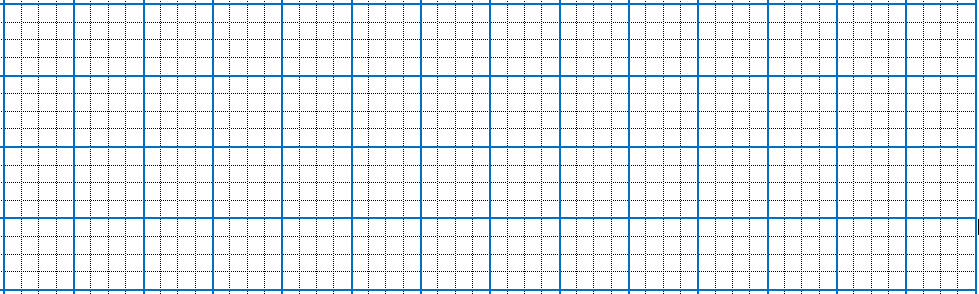 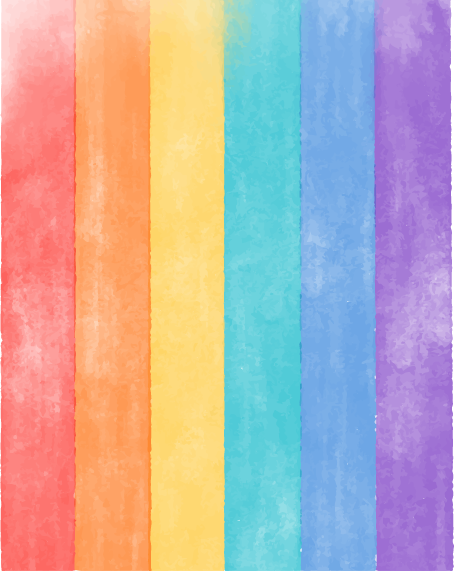 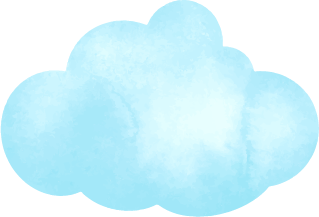 Thứ ba  ngày 31 tháng 10 năm 2023
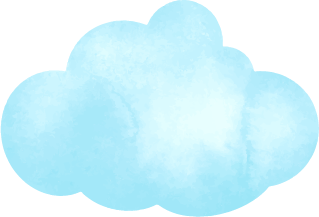 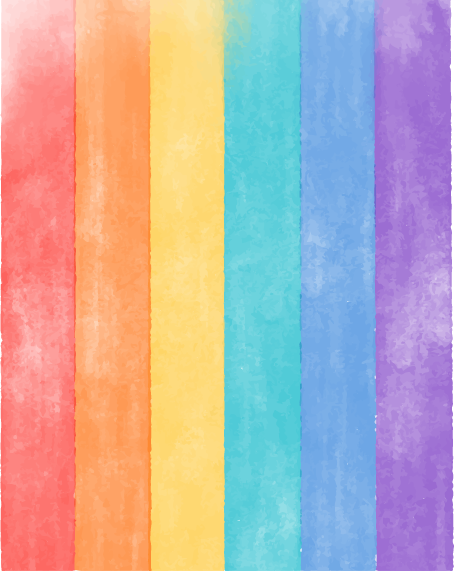 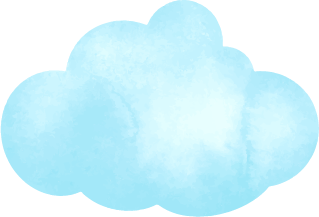 Thứ ba  ngày 31 tháng 10 năm 2023
Đọc
4
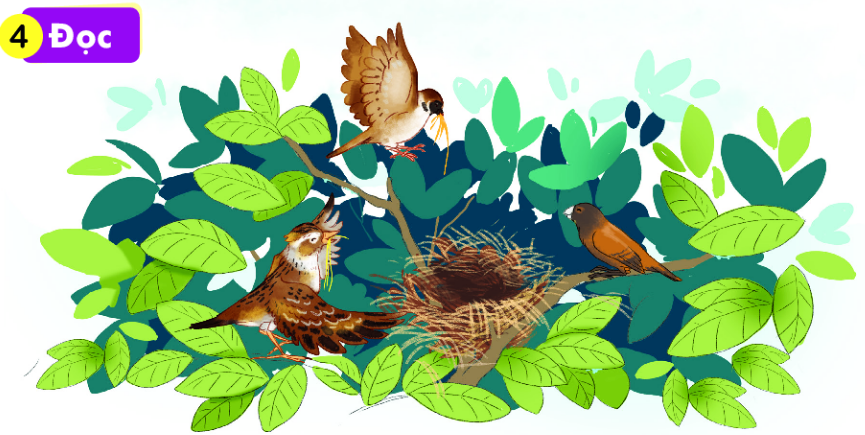 Chim ri cần cù tìm cỏ khô về làm tổ. Đêm qua, nó bị ốm. Chim sẻ và chim sơn ca đến thăm, đem cho nó túm rơm. Chim ri cảm ơn sẻ và sơn ca.
Chim ri cần cù tìm cỏ khô về làm tổ. Đêm qua, nó bị ốm. Chim sẻ và chim sơn ca đến thăm, đem cho nó túm rơm. Chim ri cảm ơn sẻ và sơn ca.
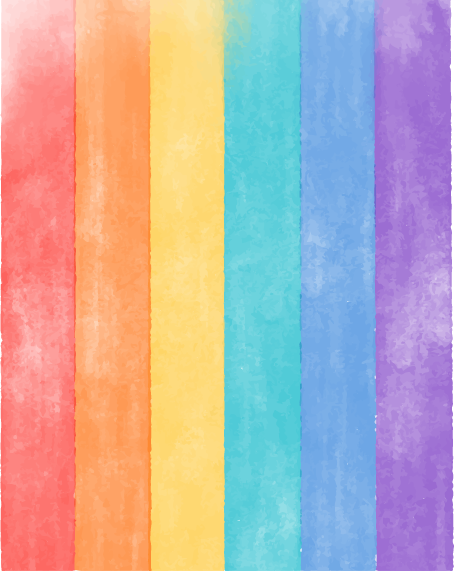 5
Nói
Thứ ba  ngày 31 tháng 10 năm 2023
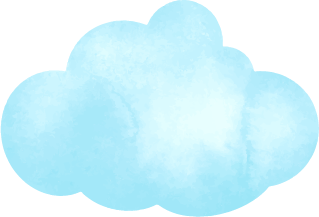 Giúp bạn
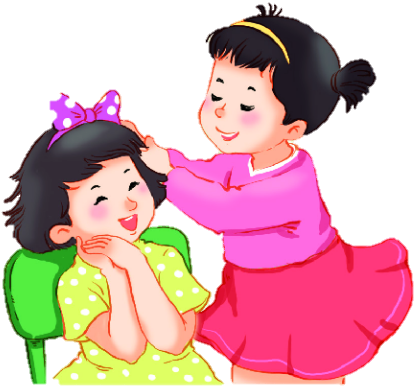 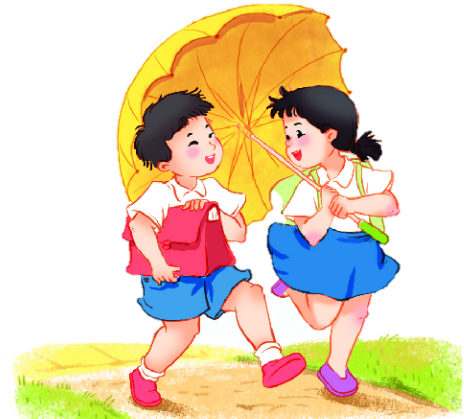 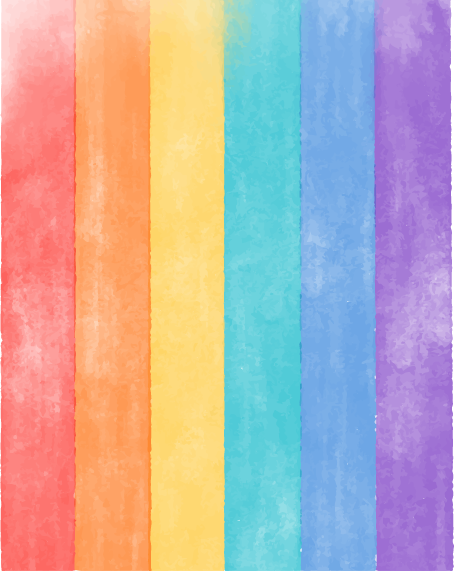 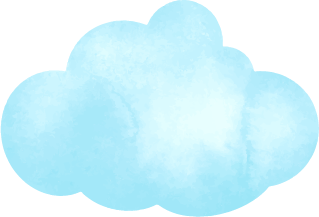 em
em
em
em
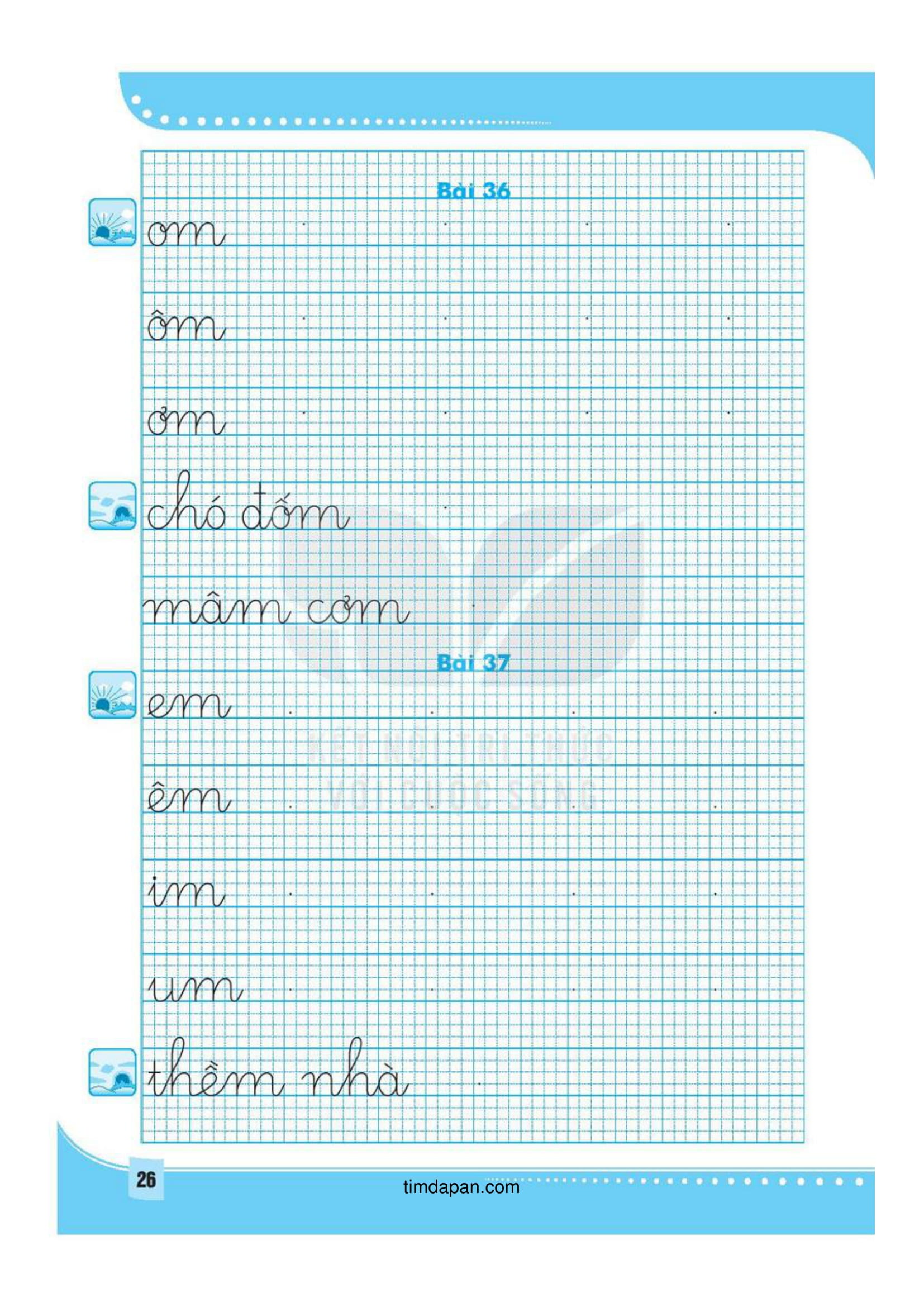 êm
êm
êm
êm
im
im
im
im
um
um
um
um
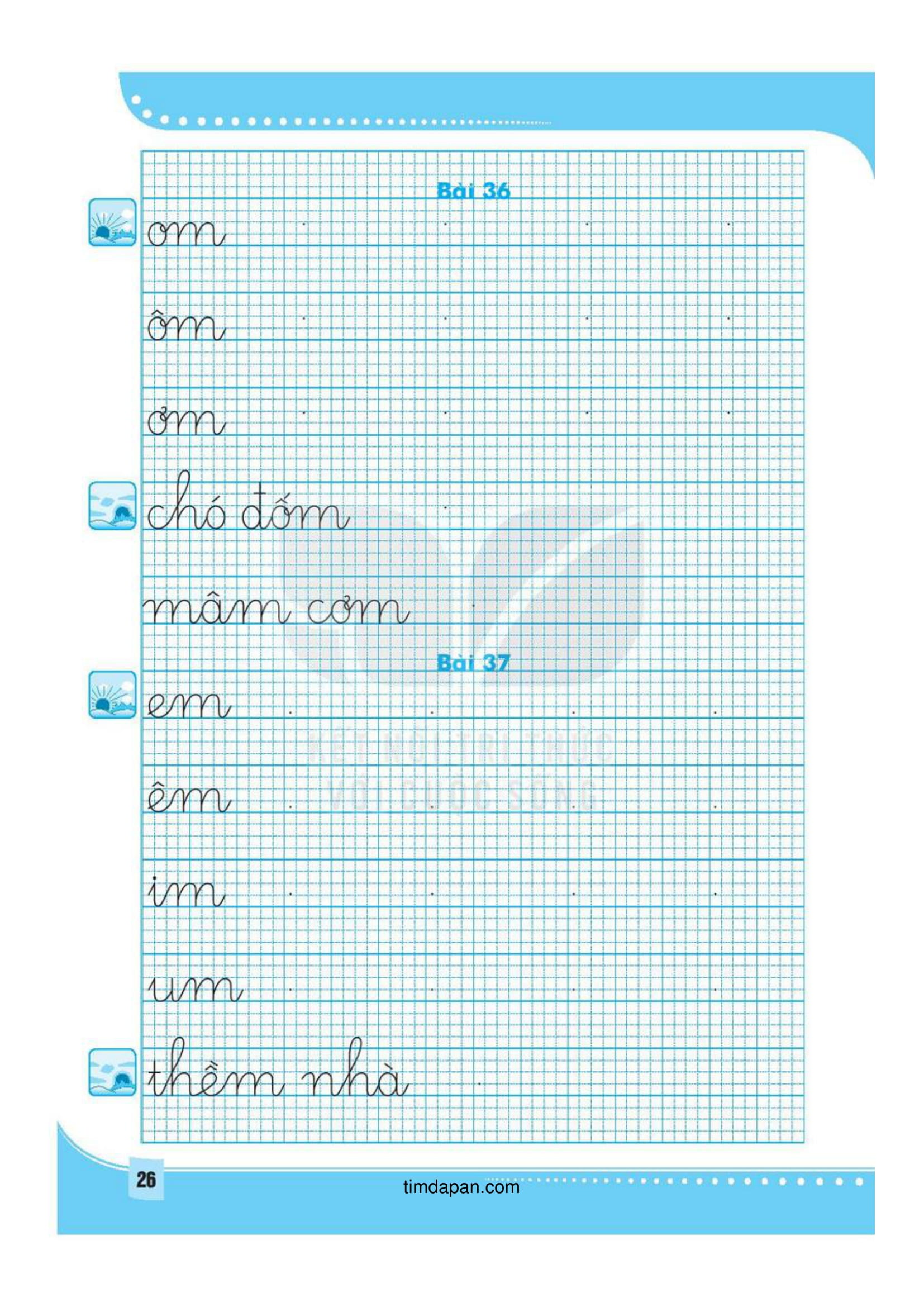 thềm nhà
tủm tỉm
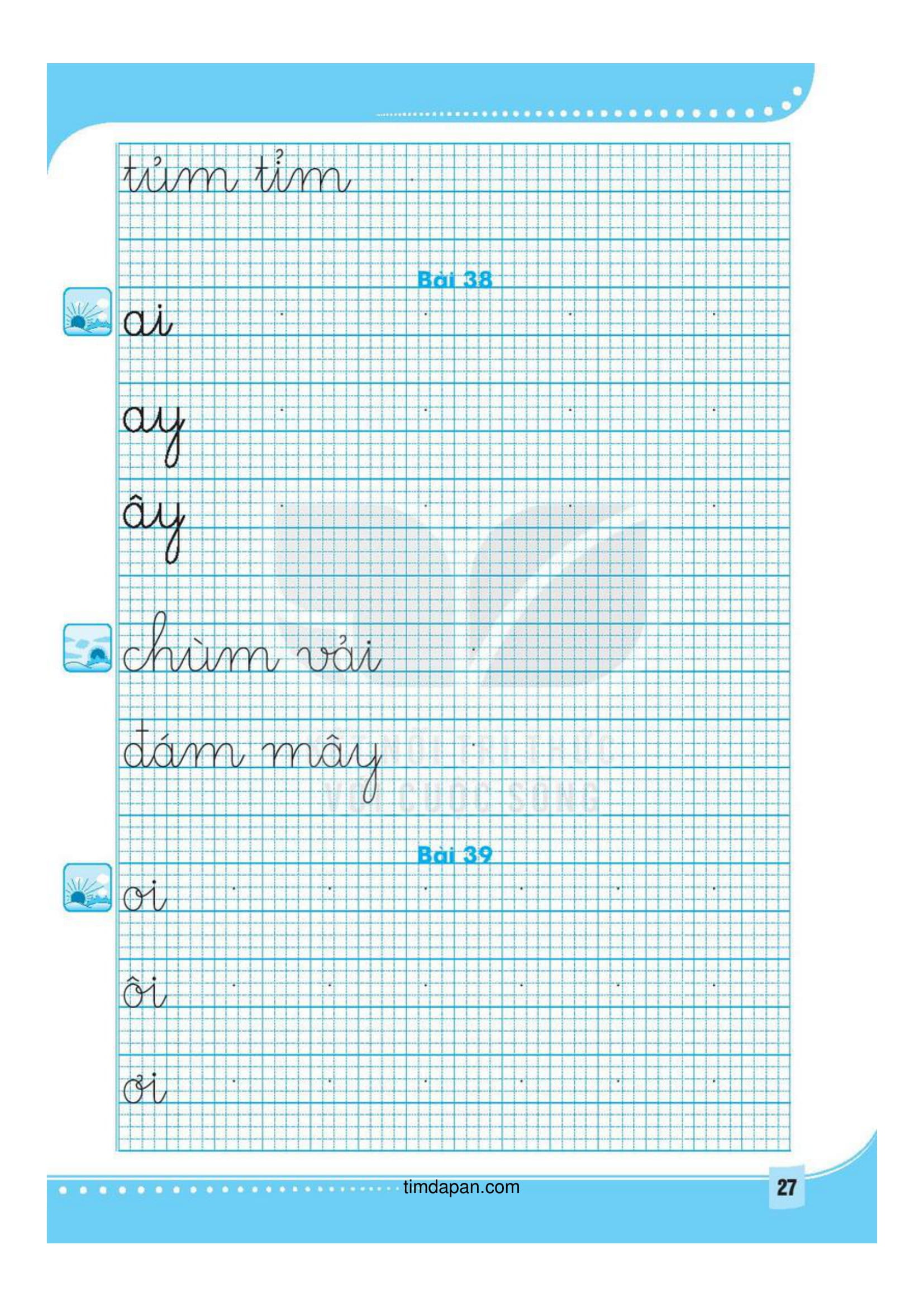 TIẾT HỌC ĐẾN ĐÂY LÀ HẾT RỒI Cô tạm biết các con nhé
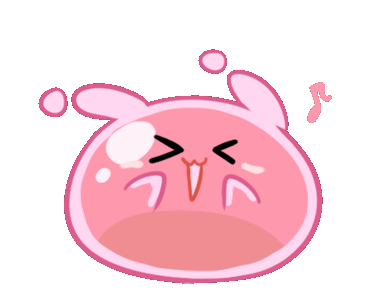 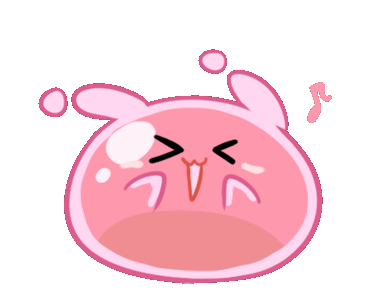